Licenciatura en Ciencias de la Computación
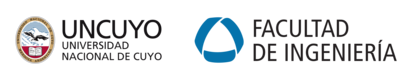 Asignatura: 
COMUNICACIÓN TÉCNICA I
Clase 10 de Mayo 2021
ESTRUCTURAS TEXTUALES BÁSICAS
TEXTOS DESCRIPTIVOS
Describir es representar la realidad mediante palabras.

Descripción Técnica
Descripción Literaria
Descripción Técnica
Características:

Tendencia a la objetividad

Lenguaje denotativo 
(abundancia de tecnicismos, adjetivos especificativos)

Ordenación lógica
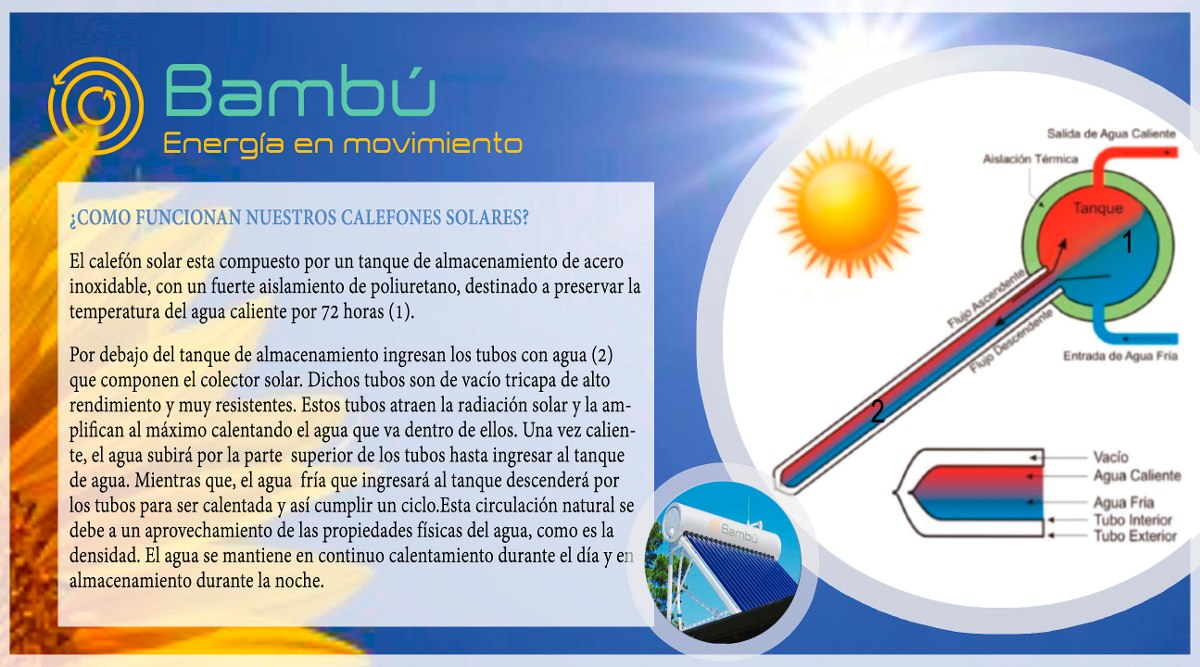 Descripción Literaria
Características:

Lenguaje connotativo

Uso de adjetivos explicativos

Abundantes figuras retóricas

Riqueza de vocabulario: adjetivos, sustantivos, adverbios
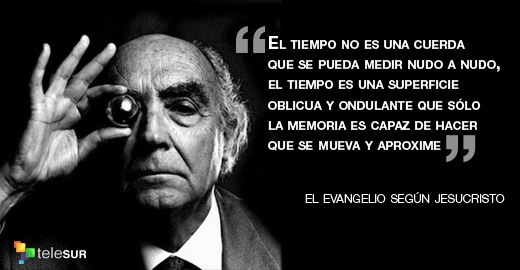 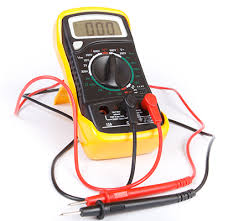 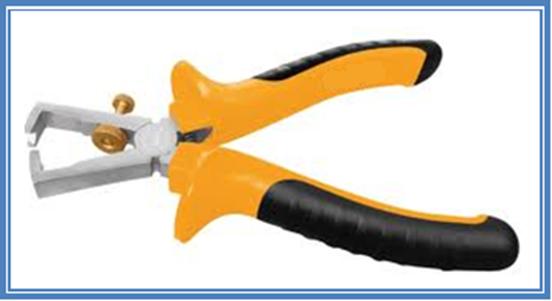 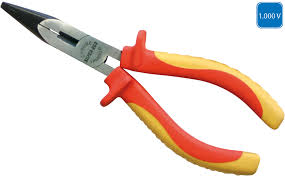 Para qué sirven?
En qué se utilizan?
TEXTOS EXPOSITIVOS
Tiene como objetivo informar y difundir conocimientos.
Los textos expositivo-explicativos tienen dos funciones: hacer comprender un conocimiento o demostrar que se tiene ese conocimiento.
TEXTOS EXPOSITIVOS
Pueden ser:

DIVULGATIVOS: informan sobre un tema de interés. Van dirigidos a un amplio sector de público, pues no exigen conocimientos previos sobre el tema (apuntes, libros de texto, enciclopedias, conferencias…)
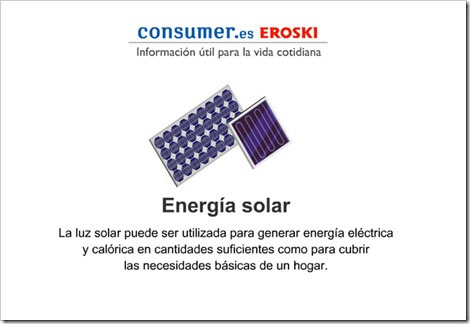 TEXTOS EXPOSITIVOS
ESPECIALIZADOS: tienen un grado de dificultad alto, pues exigen conocimientos previos amplios sobre el tema en cuestión (informes, leyes, artículos de investigación científica…)
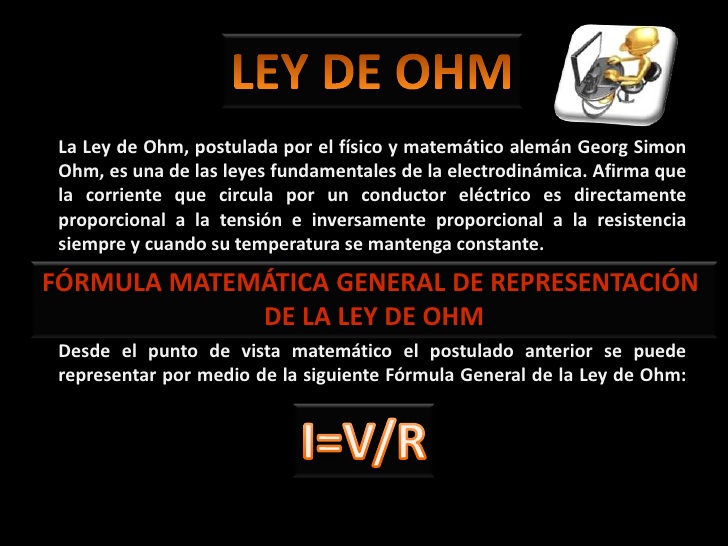 TEXTOS NARRATIVOS
La narración es un tipo de texto en el que se cuentan hechos reales o imaginarios.
ESTRUCTURA
Presentación
 Nudo 
 Desenlace
Narrador y punto de vista
Se puede narrar una historia

DESDE LA 3ª PERSONA  Narrador omnisciente ( que todo lo sabe)

DESDE LA 1 ª PERSONANarrador protagonista
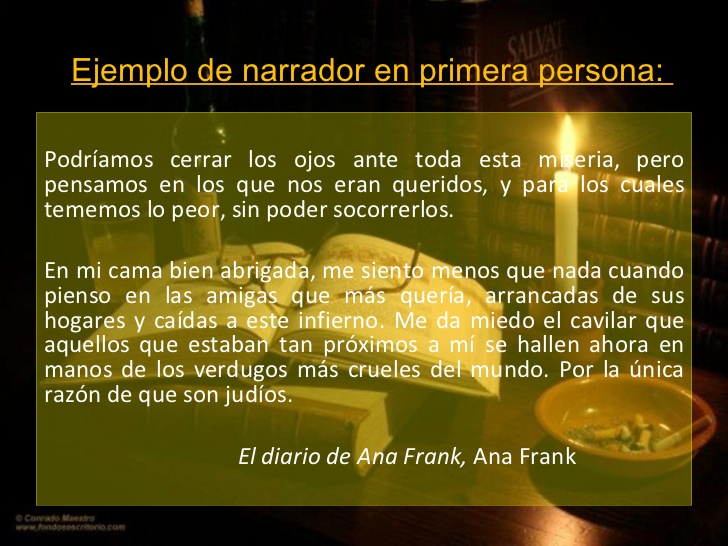 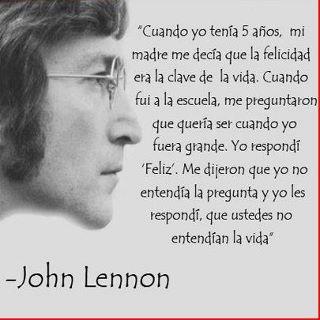 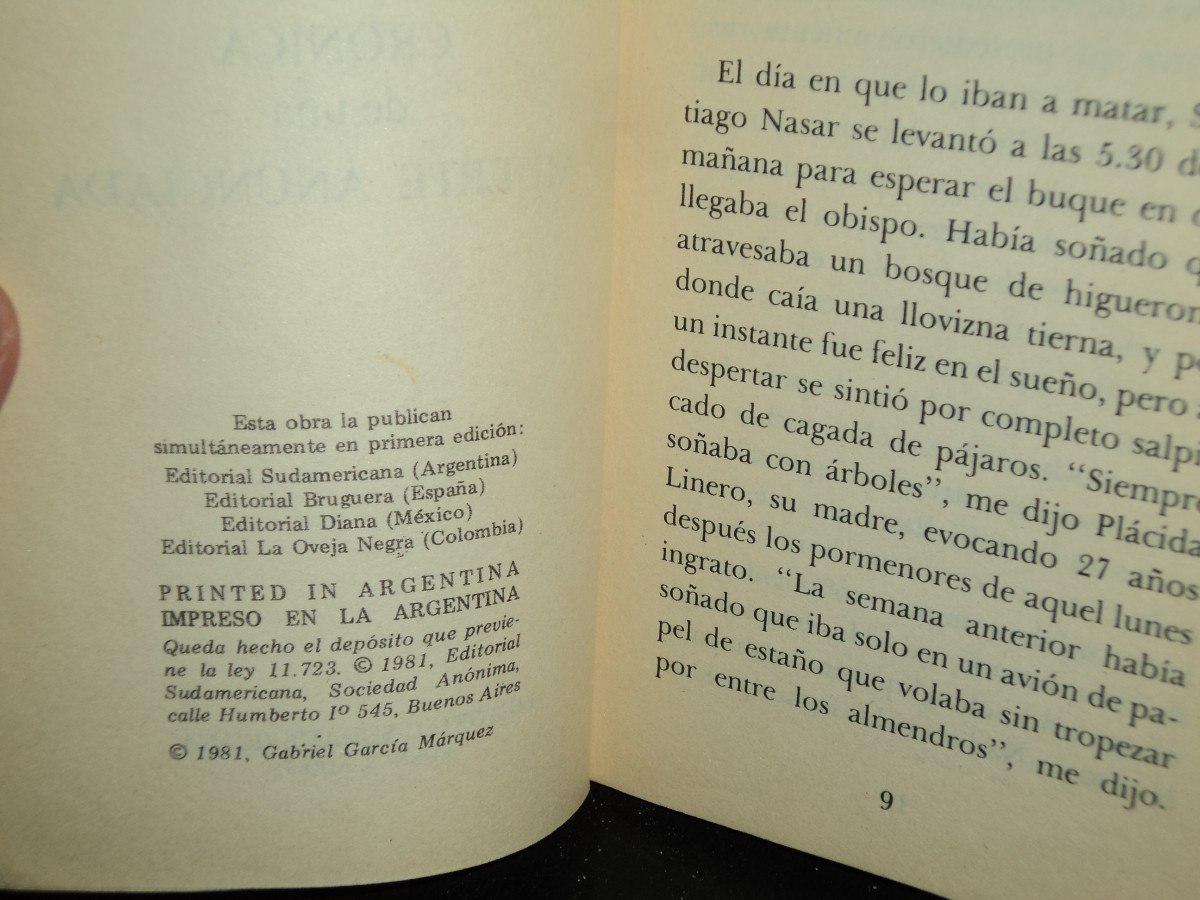 TEXTOS ARGUMENTATIVOS
La finalidad del autor puede ser probar o demostrar una idea (o tesis), refutar la contraria o bien persuadir o disuadir al receptor sobre determinados comportamientos, hechos o ideas.

Responden a la pregunta ¿qué pienso y por qué lo creo?
TEXTOS ARGUMENTATIVOS
ESTRUCTURA

TESIS: es la idea que se pretende defender	o rebatir.

ARGUMENTOS: son las razones que apoyan la tesis.

CONCLUSIÓN
TESIS
 
 - Tienen que ser oraciones completas, con sentido y sintácticamente correctas.
 
Tienen que estar escritas de modo afirmativo.

 Tienen que aparecer las palabras claves de la argumentación.
ARGUMENTOS
Los argumentos empleados pueden ser: 
Argumentos racionales: Se basan en ideas y verdades aceptadas por todos.
Argumentos de hecho: Se basan en pruebas comprobables.
Argumentos de ejemplificación: Se basan en ejemplos concretos.
Argumentos de autoridad: Se basan en la opinión de una persona de reconocido prestigio.
Argumentos que apelan a los sentimientos. se pretende halagar, despertar compasión, ternura, odio…
EJEMPLO
“POR UN AMBIENTE MEJOR, CADA COSA A SU CONTENEDOR”

¿Sabías que en nuestro país la presencia de desechos sólidos ha ido en continuo aumento, encontrándose entre los países generadores de más basura per cápita, 62% de origen doméstico y 38% de origen industrial (BIOMA, 1991)? Se estima que, en promedio, cada persona produce 1 Kg de basura por día. Si se agregan los residuos de comercios, hospitales y servicios, la cantidad aumenta en 25-50%, y alcanza hasta 1,5 kg por persona/día. ¡Debemos hacer algo al respecto!”